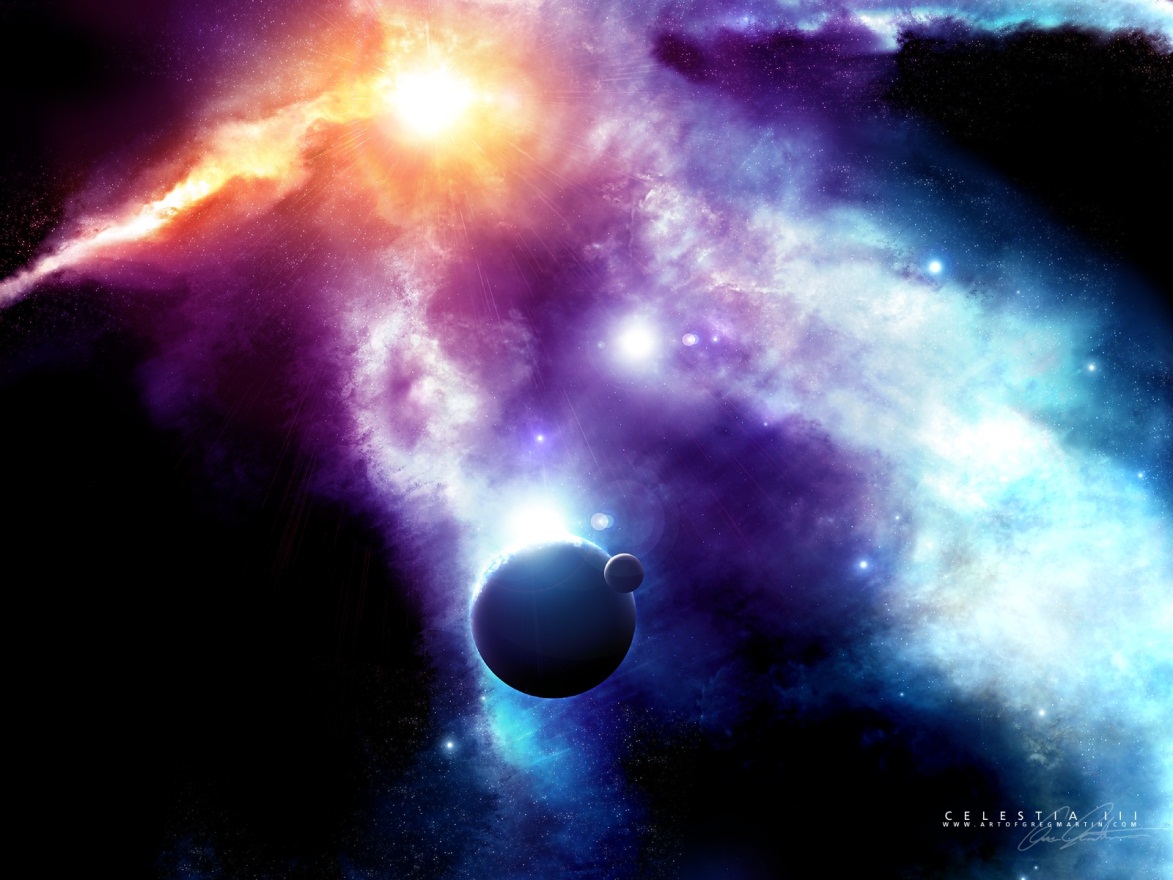 МКДОУ Детский сад № 6 «Ягодка» общеразвивающего вида с приоритетным осуществлением  деятельности  по социально-личностному  развитию детей
«Знакомство с космосом»
Бутова Юлия Викторовна
инструктор по физической культуре 
высшей квалификационной категории
Киров 2016
[Speaker Notes: Представиться, тема занятия]
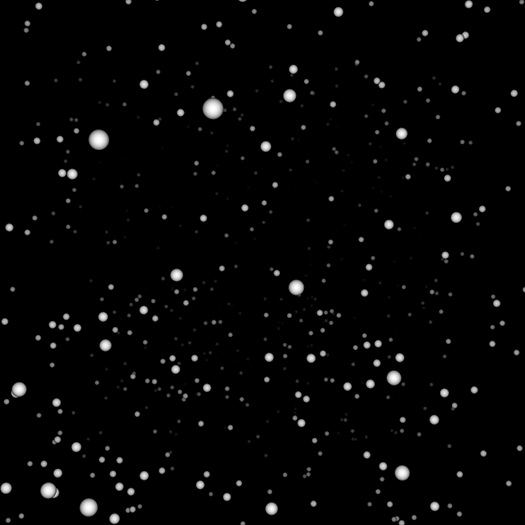 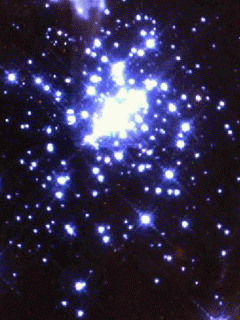 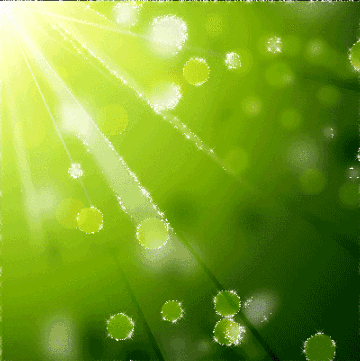 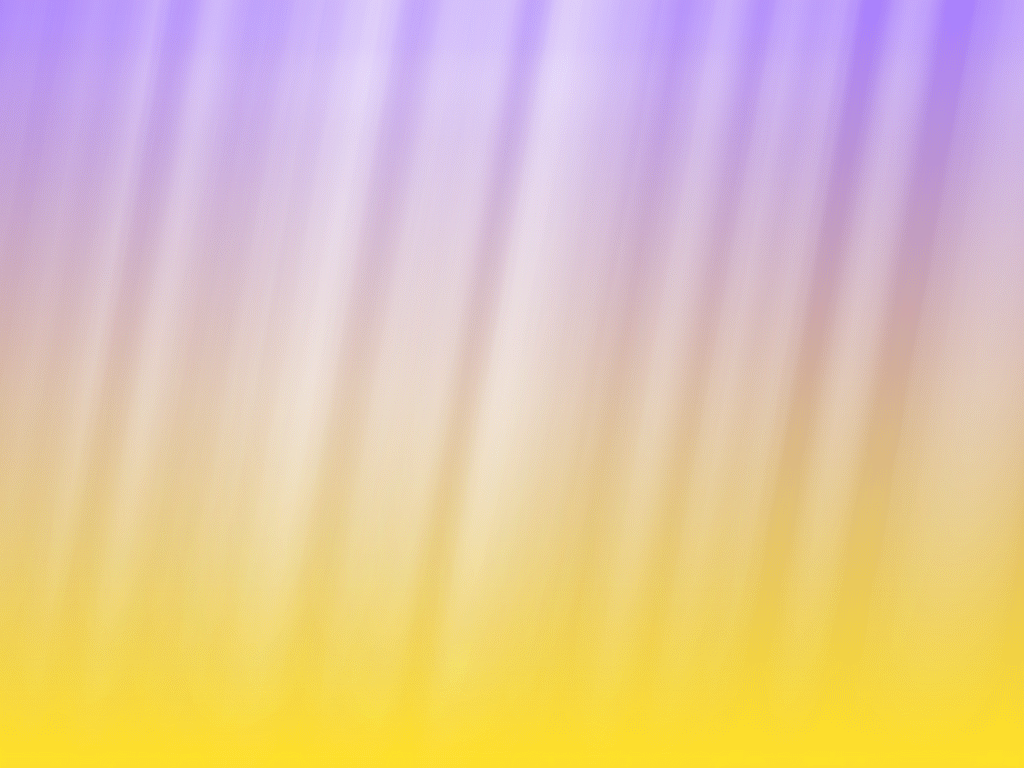 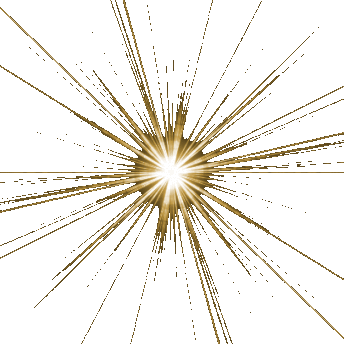 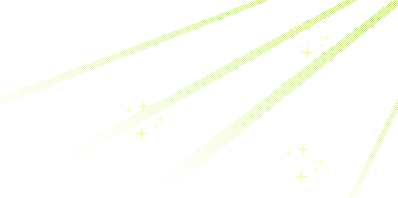 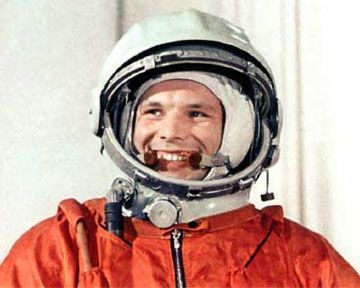 12 апреля 1961г.
 Юрий Гагарин первым из землян совершил космический полет на корабле  "Восток-1"
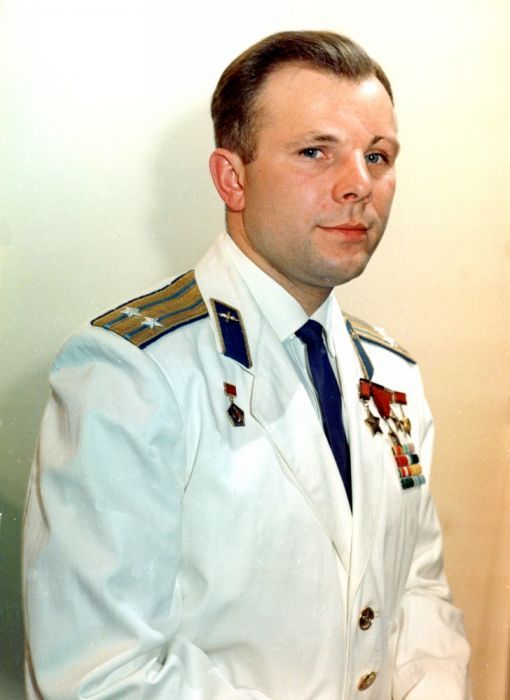 За этот подвиг ему было присвоено звание Героя Советского Союза,
 а день полета Гагарина в космос был объявлен праздником - Днём космонавтики
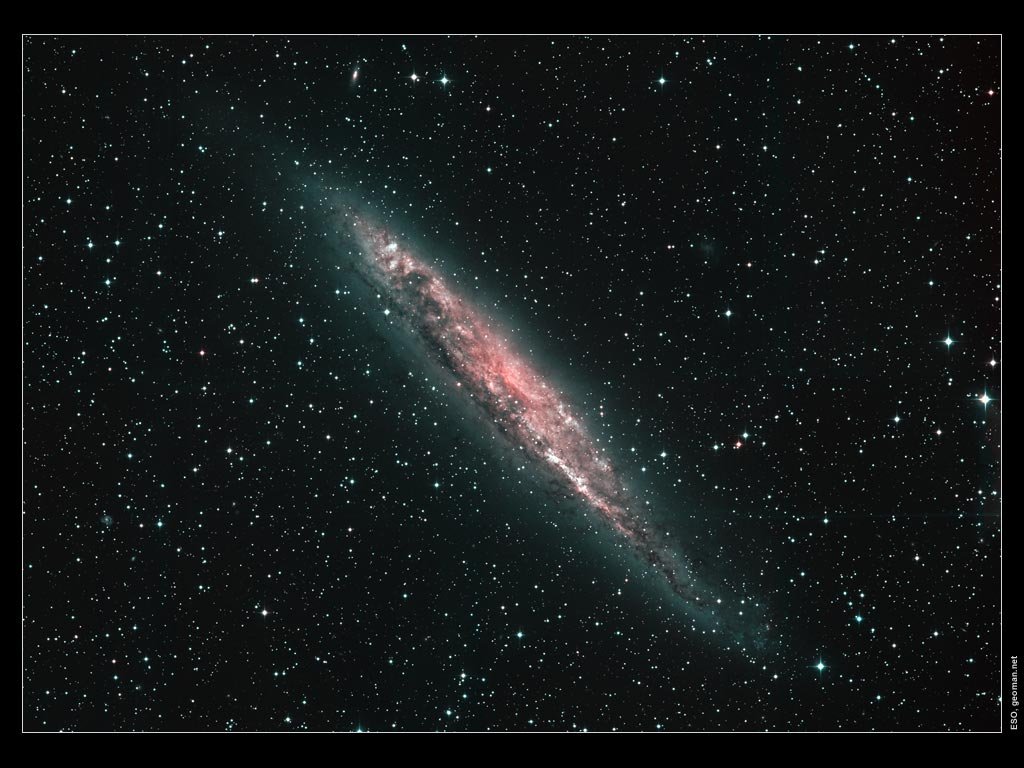 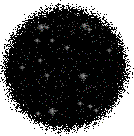 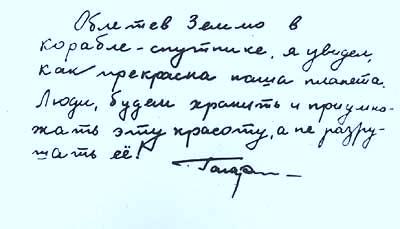 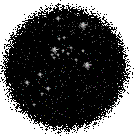 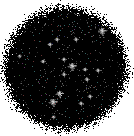 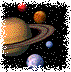 [Speaker Notes: День космонавтики]
Больше часа длился первый полет человека в космосе. За это время корабль «Восток» облетел весь земной шар и опустился в точно заданном районе
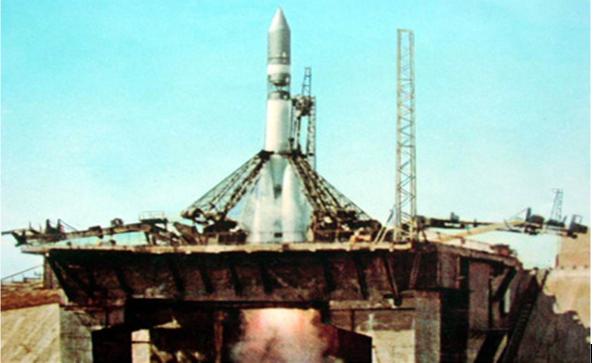 Конкурс "Мастер презентаций" - 2012
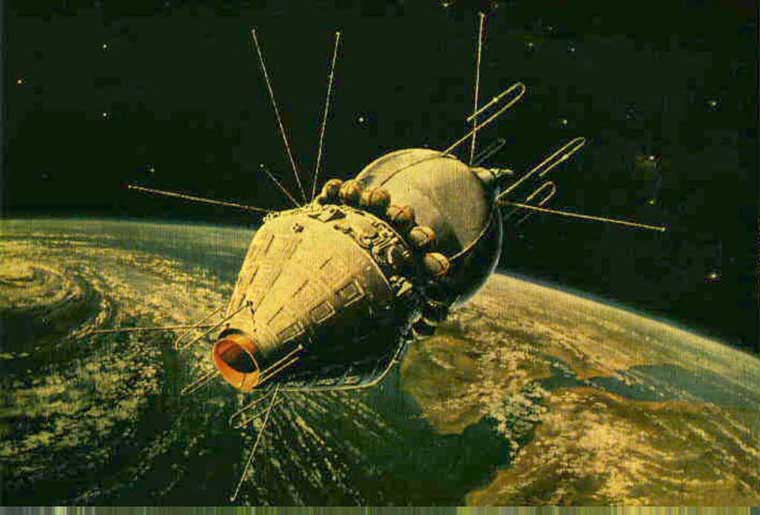 Корабль «Восток» всего лишь один раз облетел вокруг Земли.
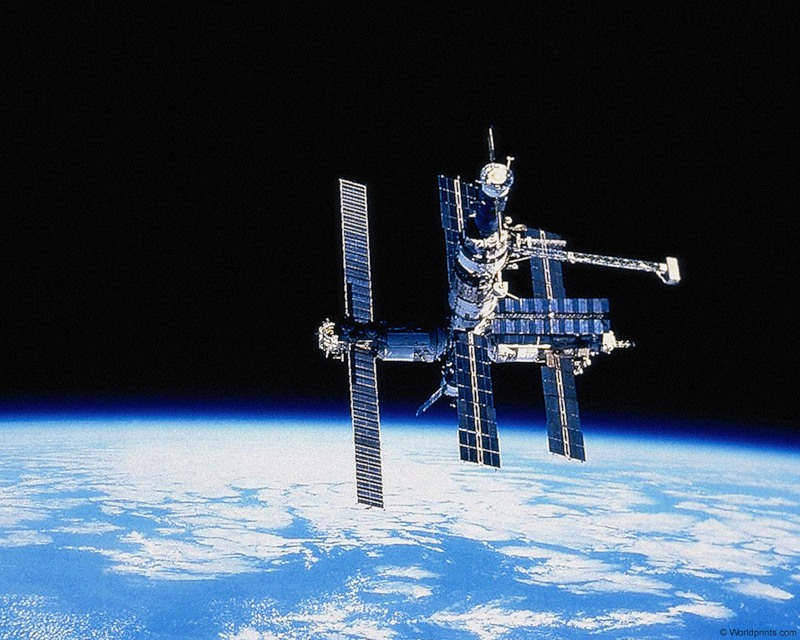 А современная космическая станция находится в космосе много лет; это настоящий космический дом, в котором космонавты живут по многу месяцев
[Speaker Notes: Наблюдали за небом]
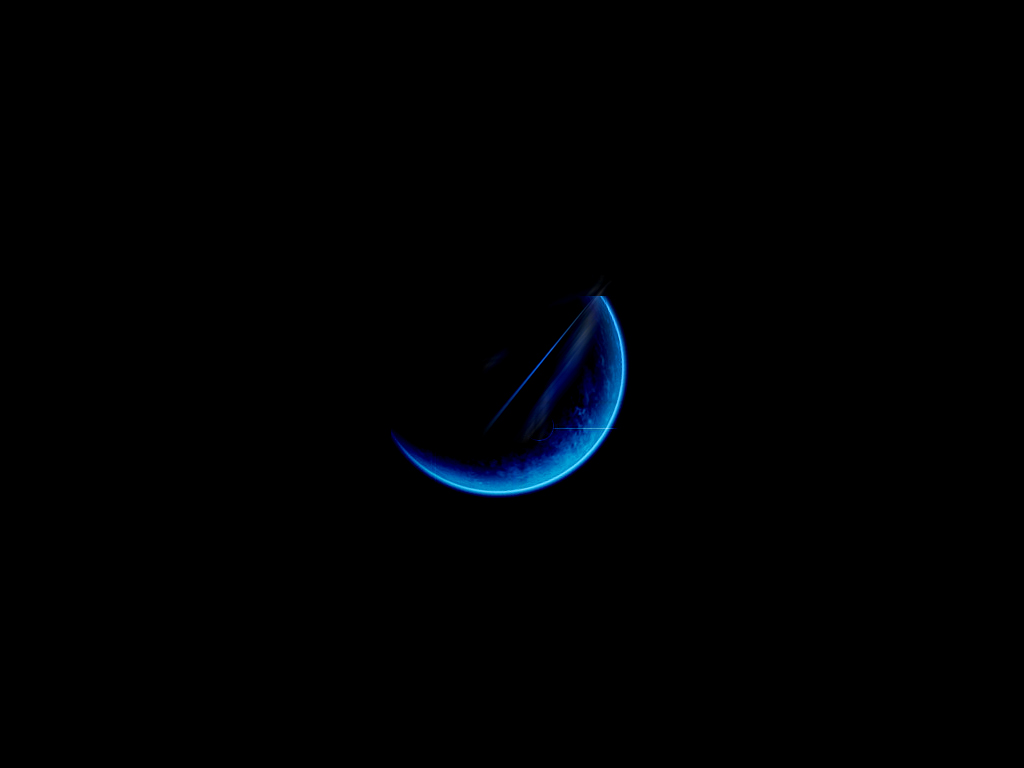 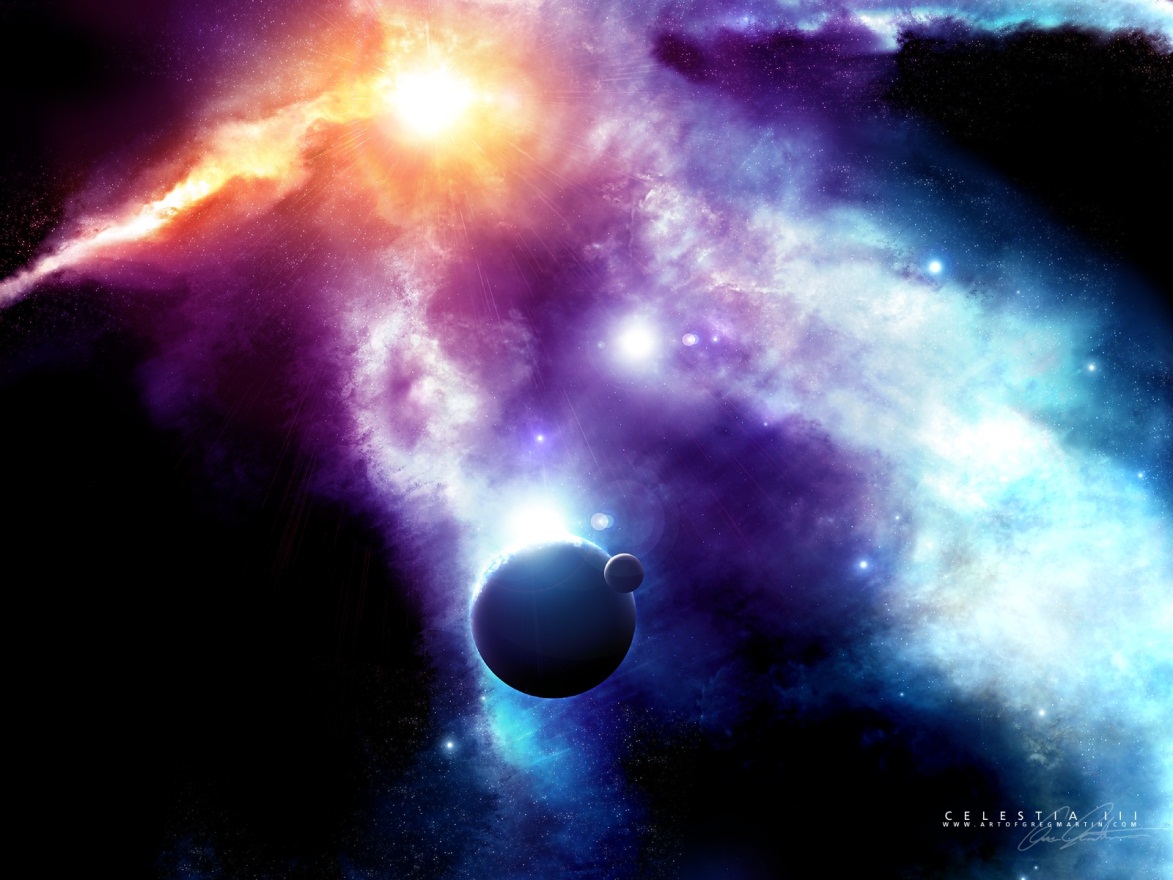 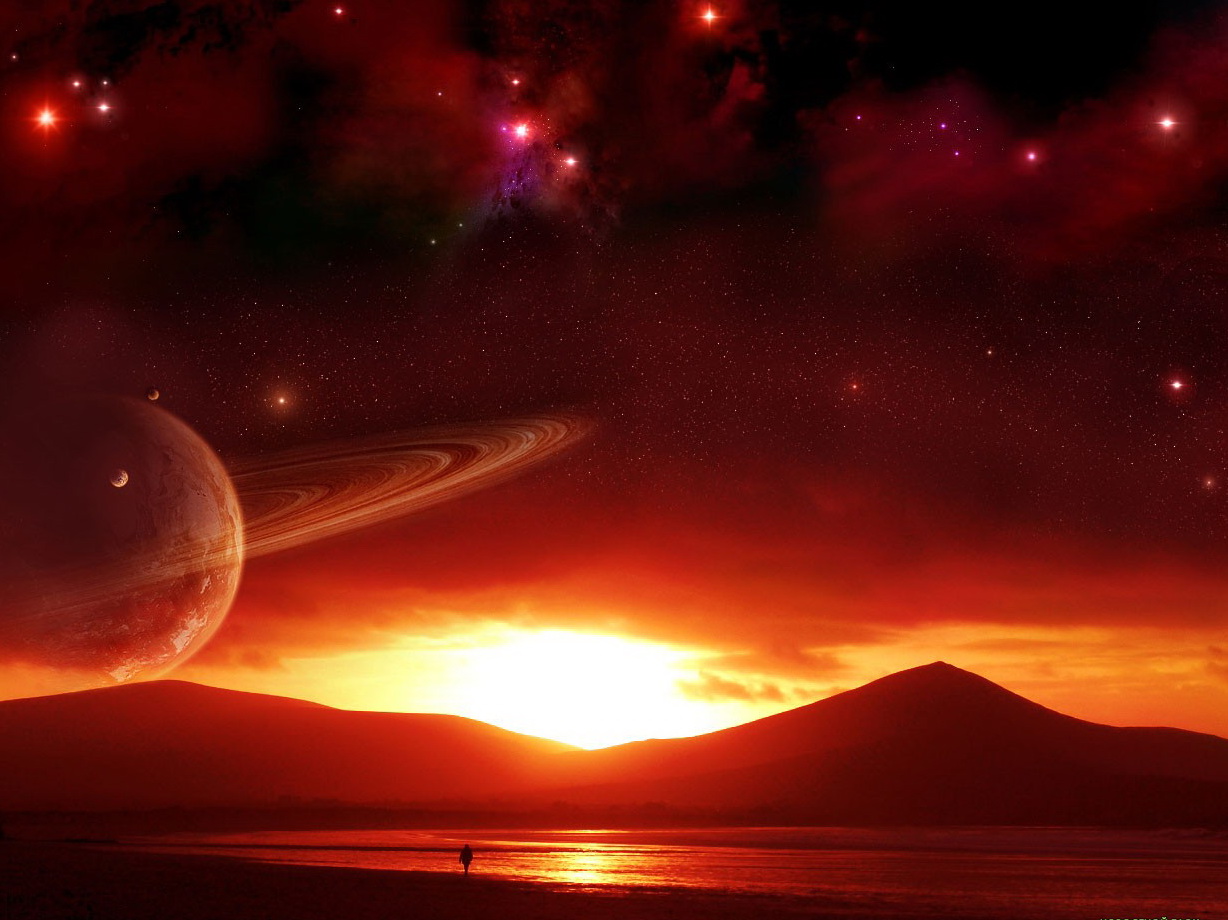 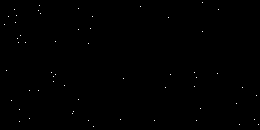 http//www.o-detstve.ru/Портал «О детстве»
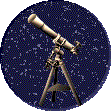 Конкурс "Мастер презентаций" - 2012
[Speaker Notes: Что видели в телескоп]
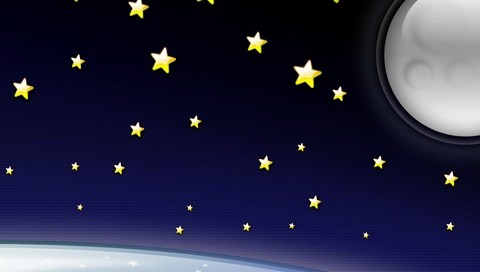 Счастливого пути!!!
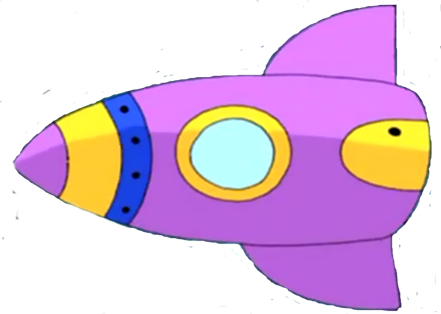 [Speaker Notes: Прощание с ракетой.]